Why you Should be a Christian?
What is a Christian?
Christian-actually means little christ.


Being a Christian means that you are a follower of Jesus Christ.
What do Christians believe?
The Bible is God’s word.

The bible is inspired by God. The word inspired means God breathed.

The men that wrote the bible were inspired by God which means he spoke his words through them.

Jesus Christ is the “Messiah”
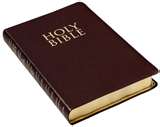 What makes Christianity different from other religions?
The bible was written by 40 men over the span of 1400 years.

No contradictions

Bible has been proven historically and scientifically.
Only religion where the coming of the savior is prophesized.

This is visible in Jesus Birth

Crucifixion

Resurrection
Birth of Jesus
Isaiah:14Therefore the Lord himself shall give you a sign; Behold, a virgin shall conceive, and bear a son, and shall call his name Immanuel. (700 BC)

Matthew 1:20But while he thought on these things, behold, the angel of the LORD appeared unto him in a dream, saying, Joseph, thou son of David, fear not to take unto thee Mary thy wife: for that which is conceived in her is of the Holy Ghost. 
 21And she shall bring forth a son, and thou shalt call his name JESUS: for he shall save his people from their sins.
Crucifixion of Jesus
Isaiah 53:5But he was wounded for our transgressions, he was bruised for our iniquities: the chastisement of our peace was upon him; and with his stripes we are healed. 
 6All we like sheep have gone astray; we have turned every one to his own way; and the LORD hath laid on him the iniquity of us all.(700 BC)

Romans 4: 25  He was delivered over to death for our sins and was raised to life for our justification.
Resurrection of Jesus
Isaiah 53:8,11-…For he was cut off from the land of the living;  for the transgression of my people he was punished… After he has suffered, he will see the light of life and be satisfied

Matthew 28:6-7He is not here; he has risen, just as he said. Come and see the place where he lay. Then go quickly and tell his disciples: ‘He has risen from the dead and is going ahead of you into Galilee. There you will see him.’ Now I have told you
Now that we know what it is, why should you be a Christian?
Jesus can save you from your sin.
Everyone has sinned
There is a punishment for wrong doing.
The punishment for sin is death.(separation from God)
We can not obtain salvation on our own.
Jesus came and lived a perfect life and laid down his life to save each and every person from their sins.
All you have to do to accept his gift is to believe in him and ask for forgiveness.
Romans 10:13-For whosoever shall call upon the name of the Lord shall be saved.
When you come to the end of your life you will end up in one of two place you will either spend eternity with God in heaven or in a place of torment.
It gives purpose to life.
Things on this Earth are temporary but some things can last for eternity.

Allows you to make a difference for things that will last forever.
Matthew 6:19 Lay not up for yourselves treasures upon earth, where moth and rust doth corrupt, and where thieves break through and steal:
20 But lay up for yourselves treasures in heaven, where neither moth nor rust doth corrupt, and where thieves do not break through nor steal:
You will be rewarded in heaven.
Gives you hope for tomorrow.
You do not have to fear death.

Know that you can see your loved ones again

No fear of the unknown.
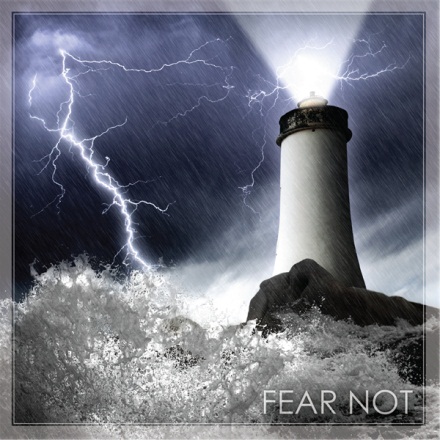 In Conclusion
If you are not a Christian it is the most important decision you can make.

Those who are I challenge you to live to impact eternity, live life without fear of the unknown, and tell others so that they can be saved too.
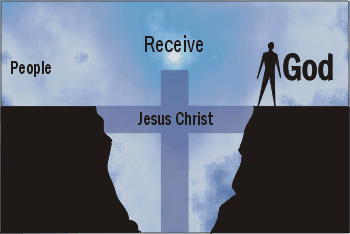 Works Cited
“All About the Truth”. 2010. 	<www.allabouttruth.org/how-many-	people-wrote-the-bible-faq.htm>

King James Bible. Rev C.I. Scofield, D.D. New 	York: Oxford University Press, 1945

Reincken, Rick. “Messianic Prophecies 		Fulfilled by Jesus Christ”. 1998. 	<www.godonthe.net/evidence/messiah.ht	m>